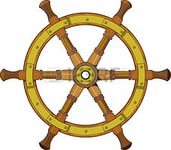 Литературная викторина
По романам Жюля Верна
Задание 1.
Назовите как можно больше романов о путешествиях и приключениях
Задание 2. Определите, к какому роману Жюля Верна относится иллюстрация:
Задание 2. Определите, к какому роману Жюля Верна относится иллюстрация:
Задание 2. Определите, к какому роману Жюля Верна относится иллюстрация:
Задание 2. Определите, к какому роману Жюля Верна относится иллюстрация:
Задание 2. Определите, к какому роману Жюля Верна относится иллюстрация:
Задание 3. Найдите значения слов в словарях
4. Блиц-опрос по роману «Таинственный остров».
5. Конкурс капитанов
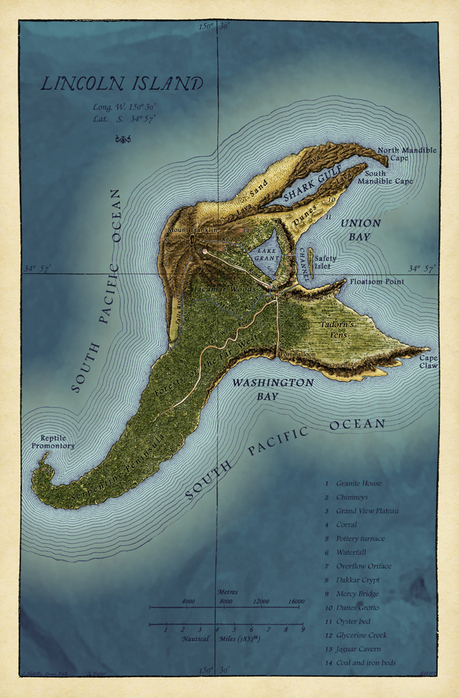 Спасибо за игру!